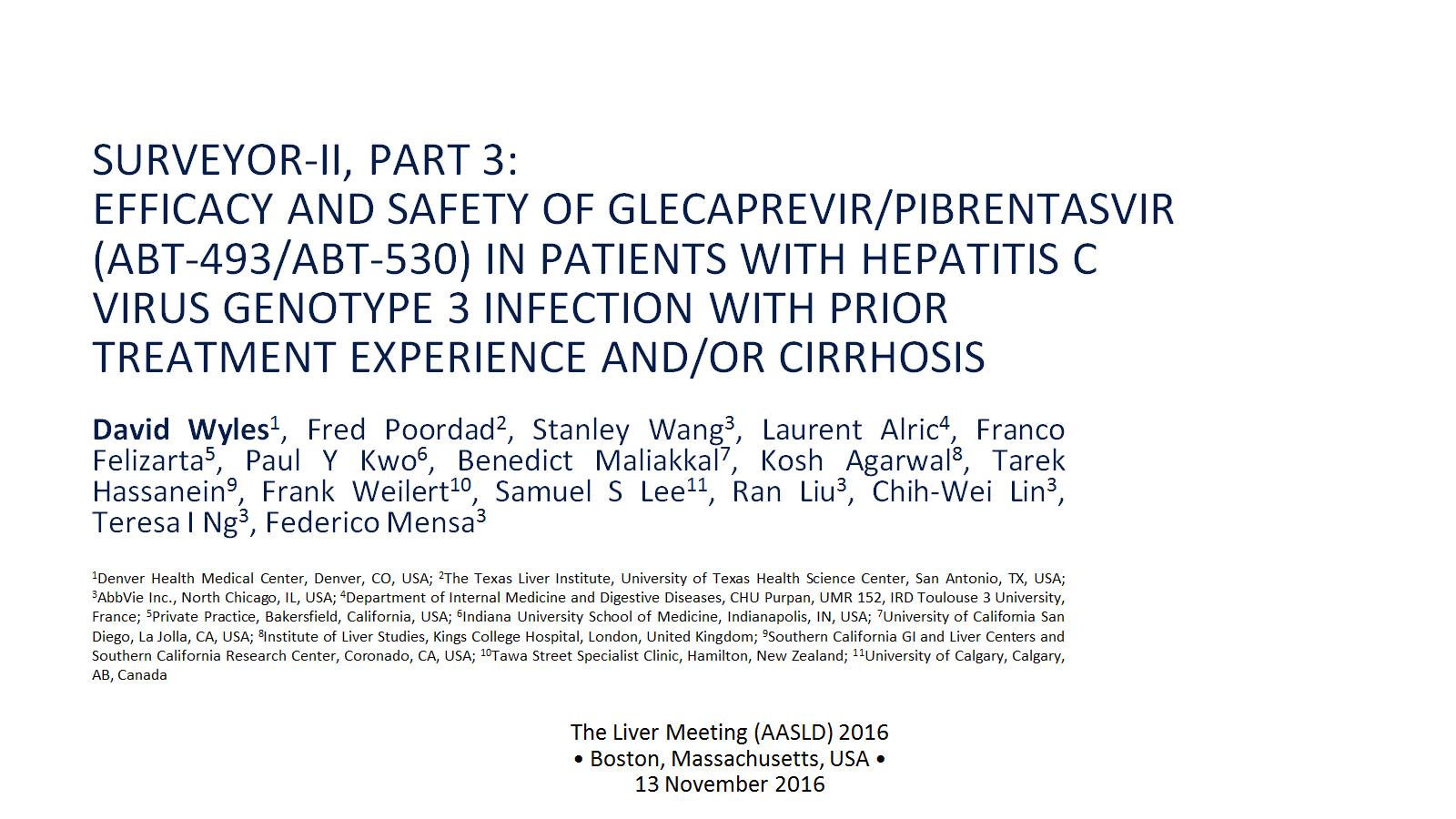 SURVEYOR-II, PART 3:EFFICACY AND SAFETY OF GLECAPREVIR/PIBRENTASVIR (ABT-493/ABT-530) IN PATIENTS WITH HEPATITIS C VIRUS GENOTYPE 3 INFECTION WITH PRIOR TREATMENT EXPERIENCE AND/OR CIRRHOSIS
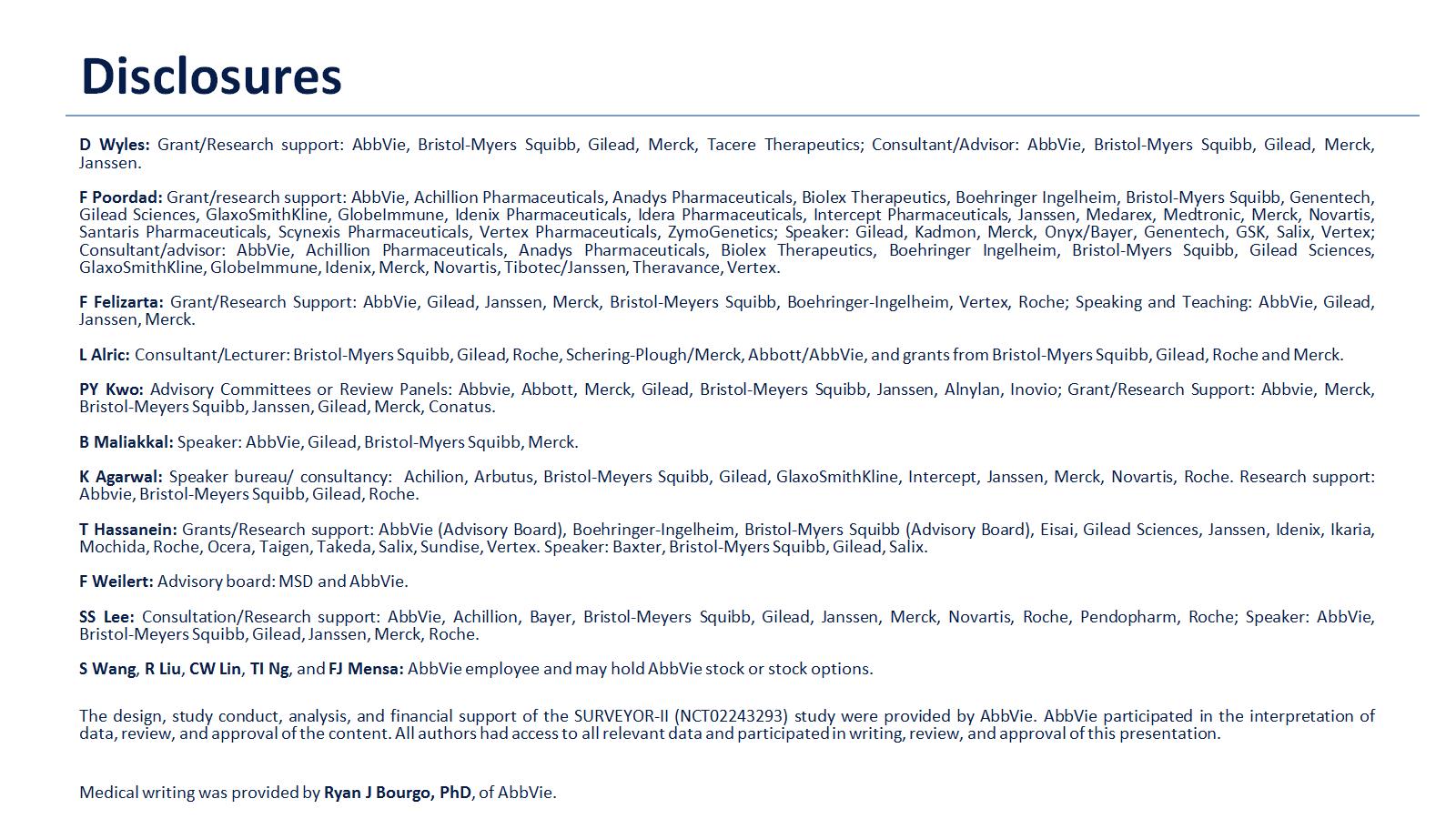 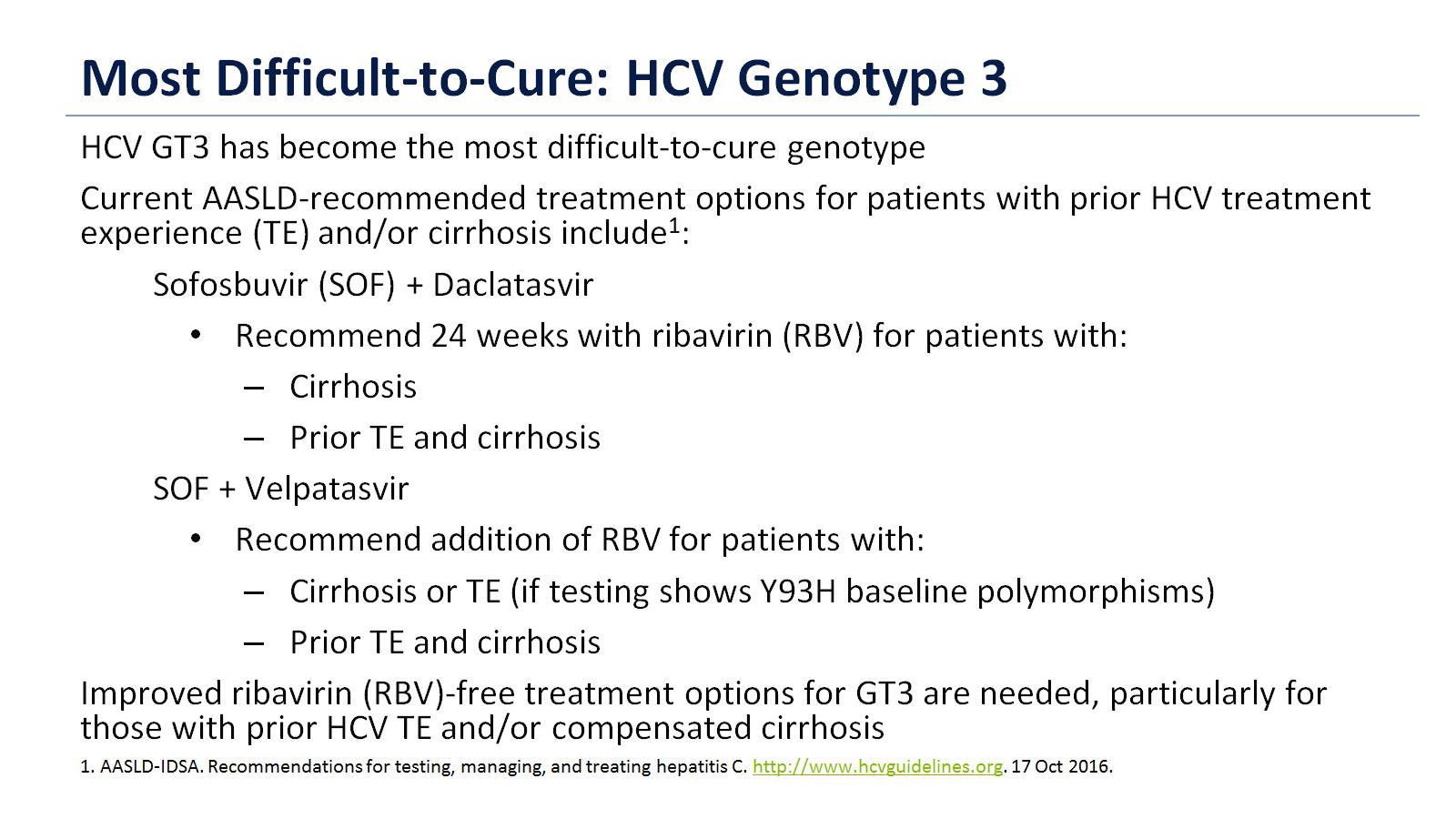 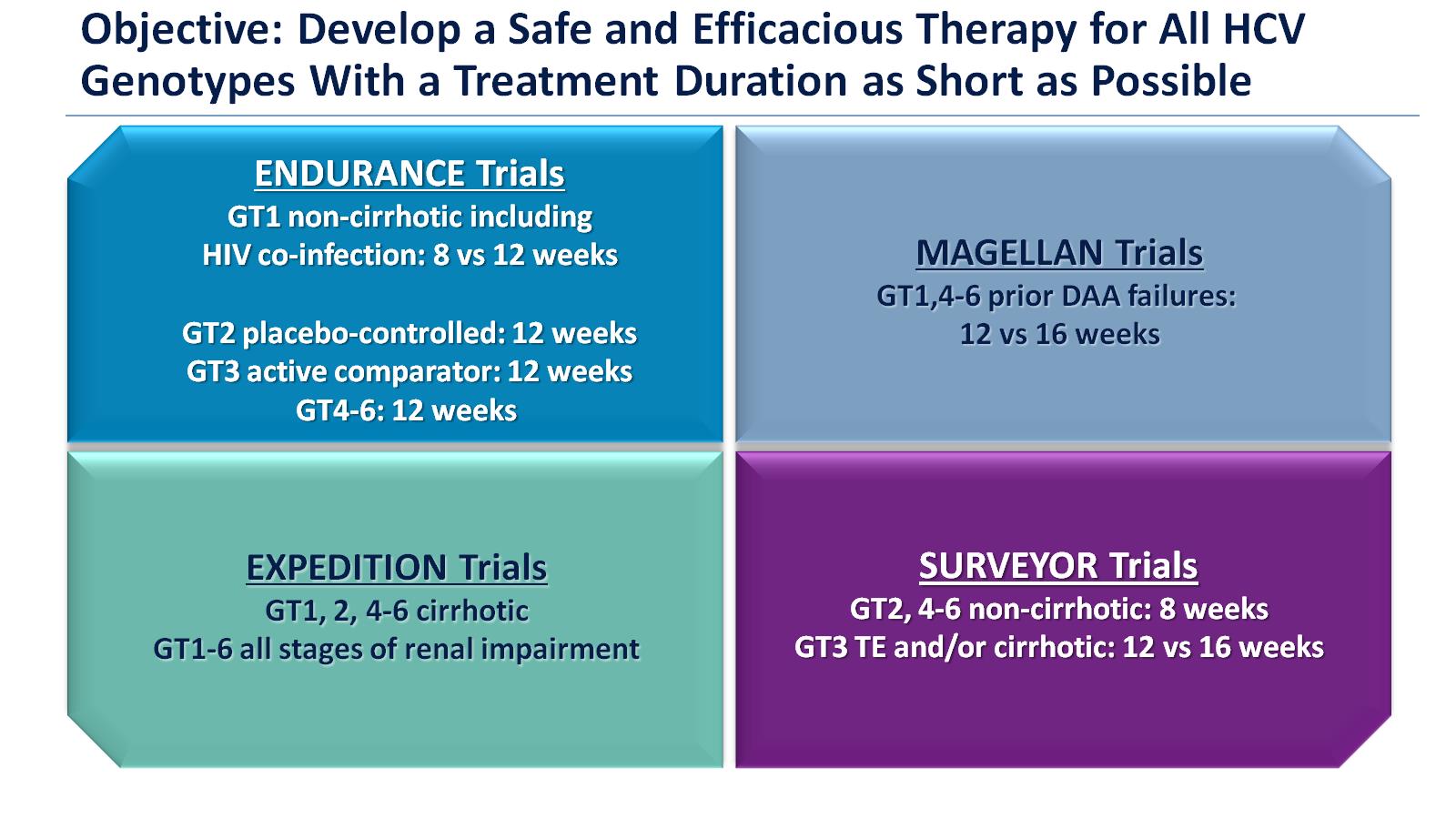 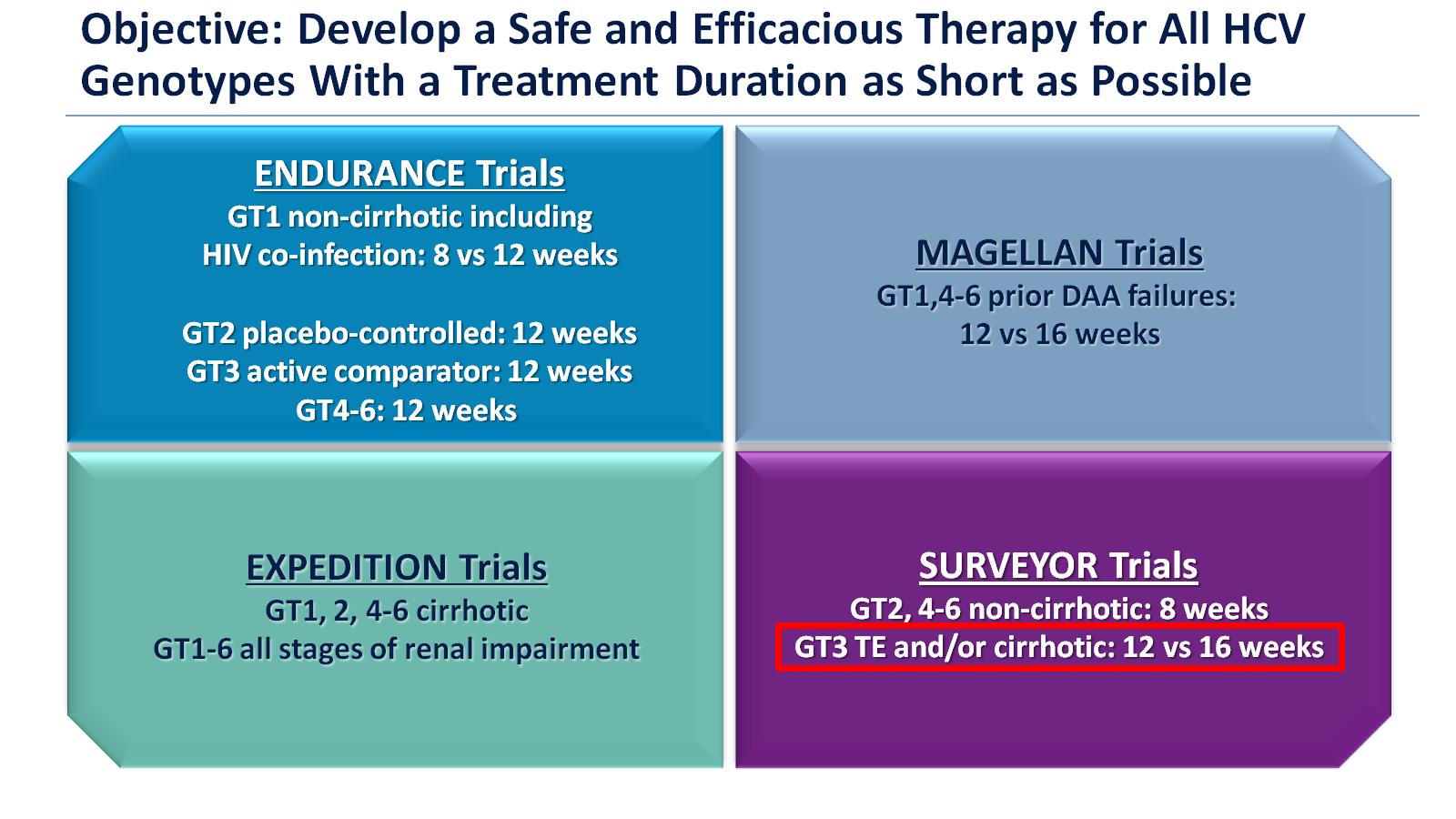 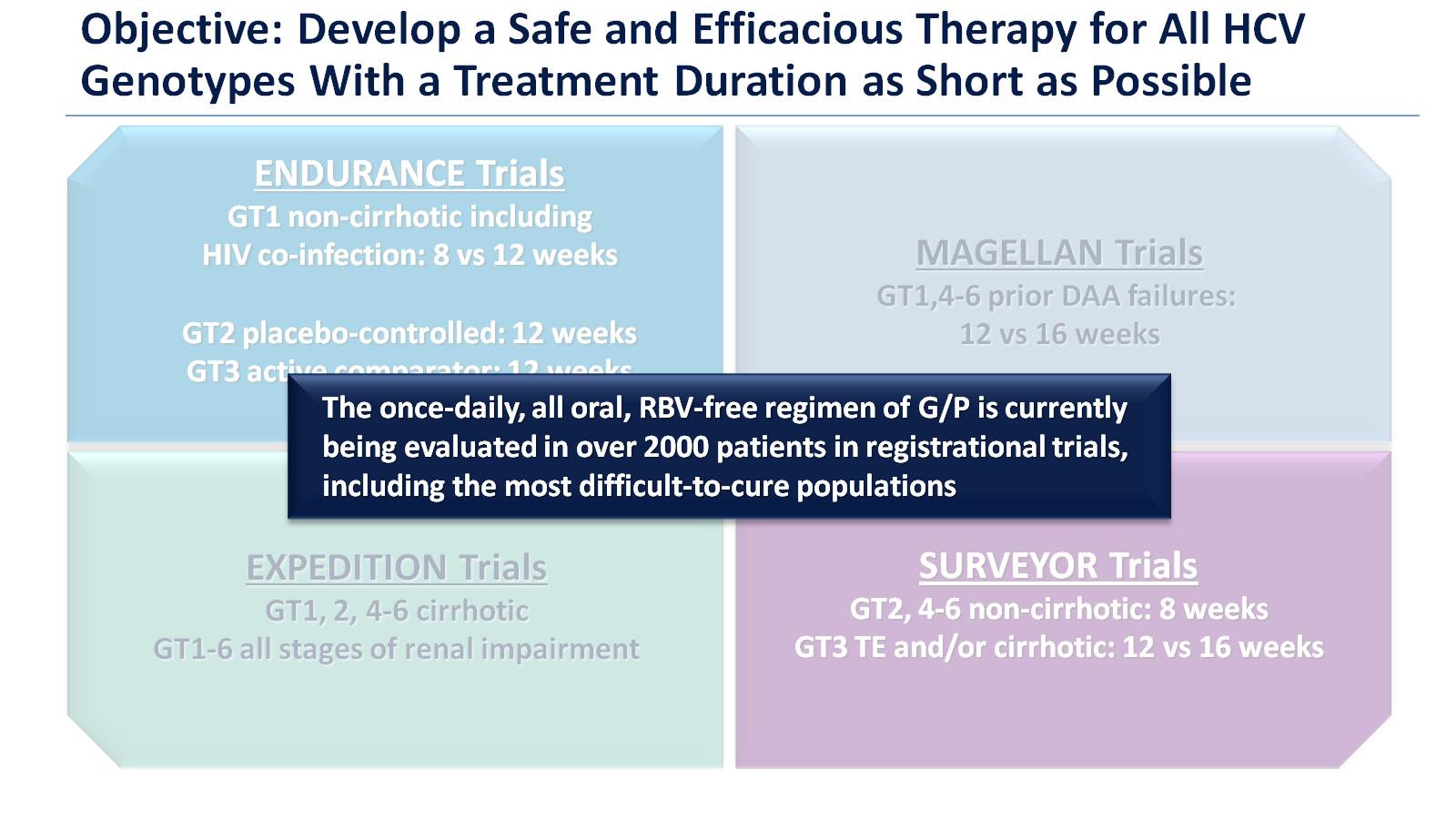 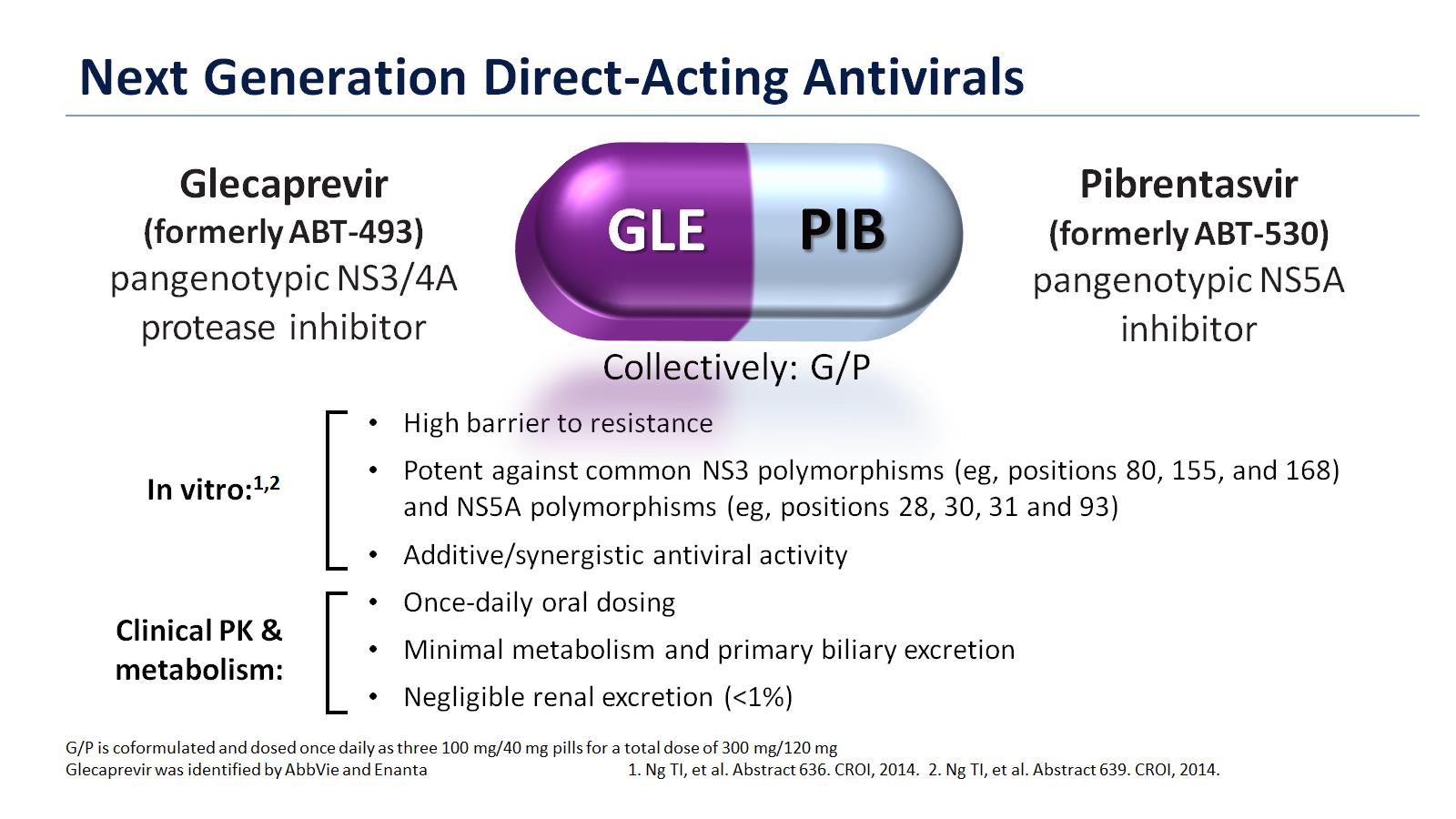 Next Generation Direct-Acting Antivirals
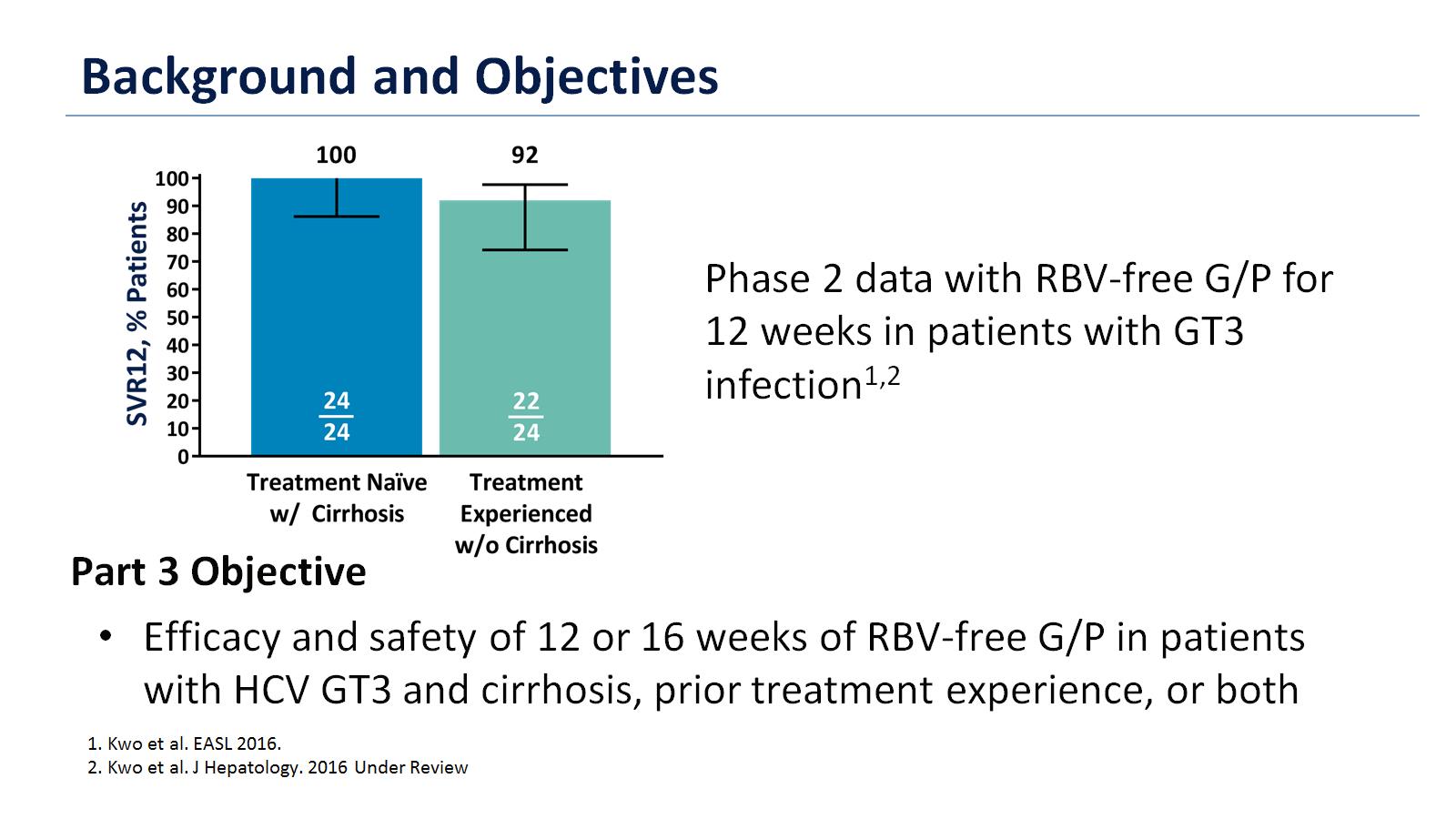 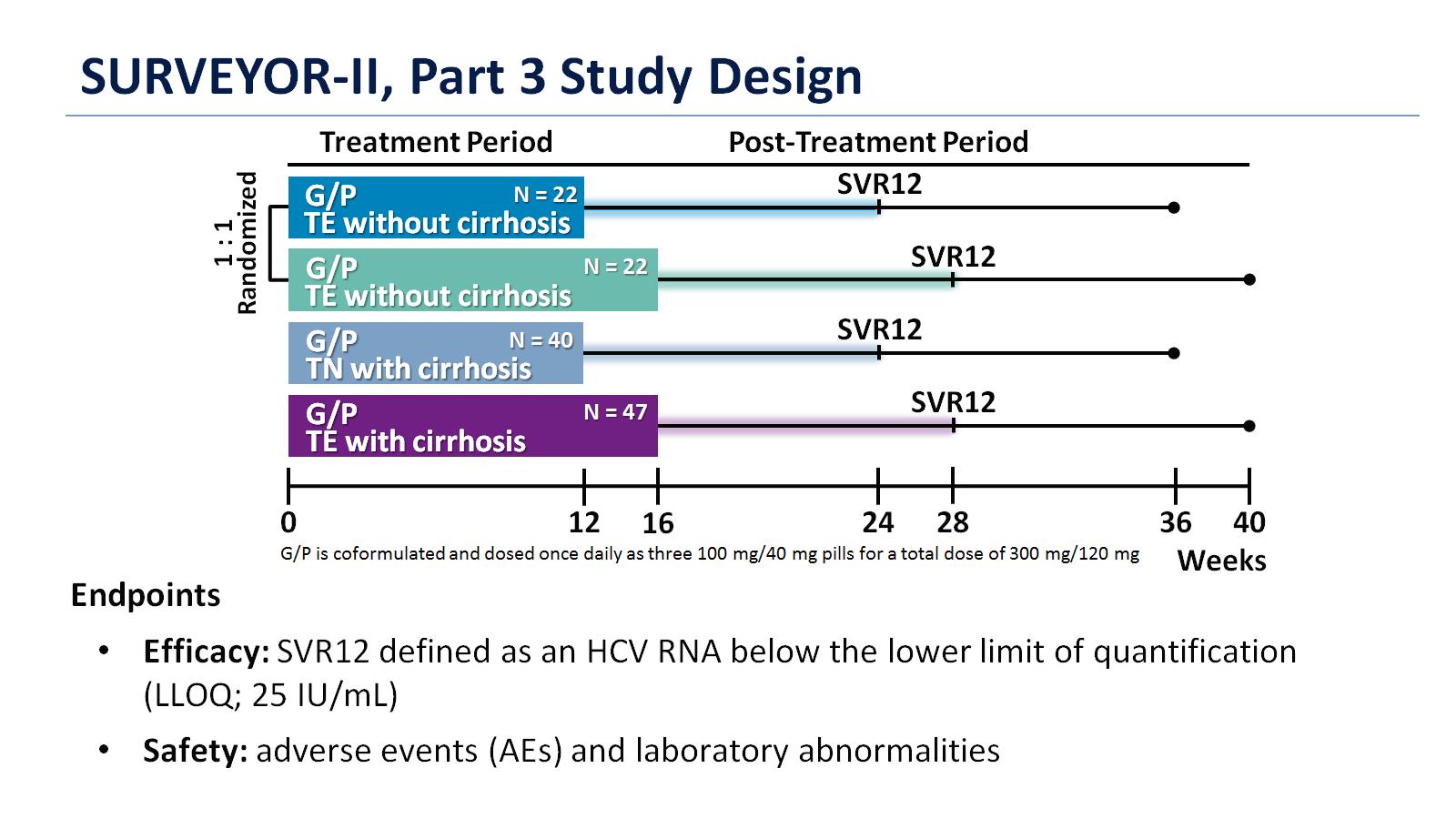 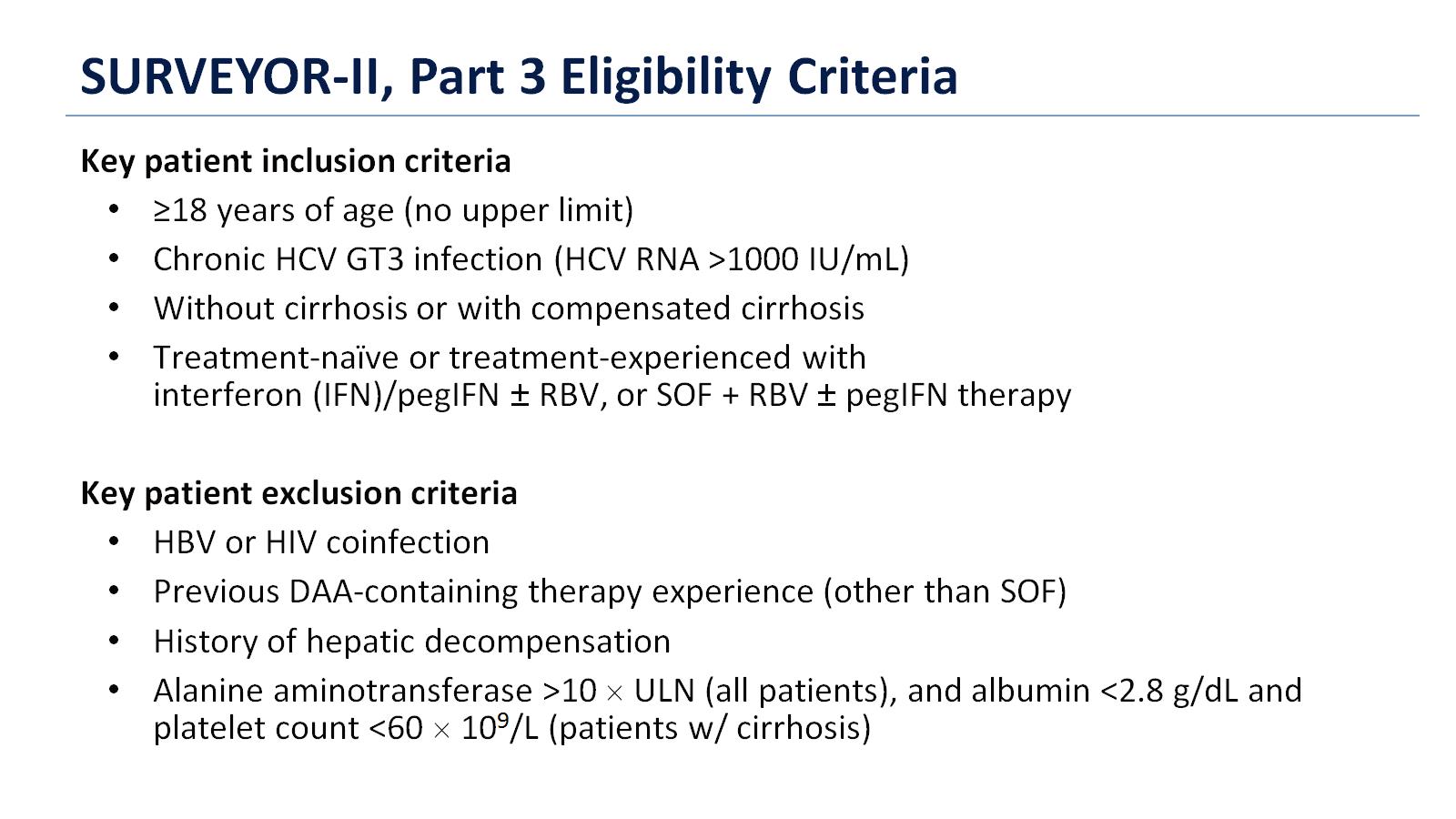 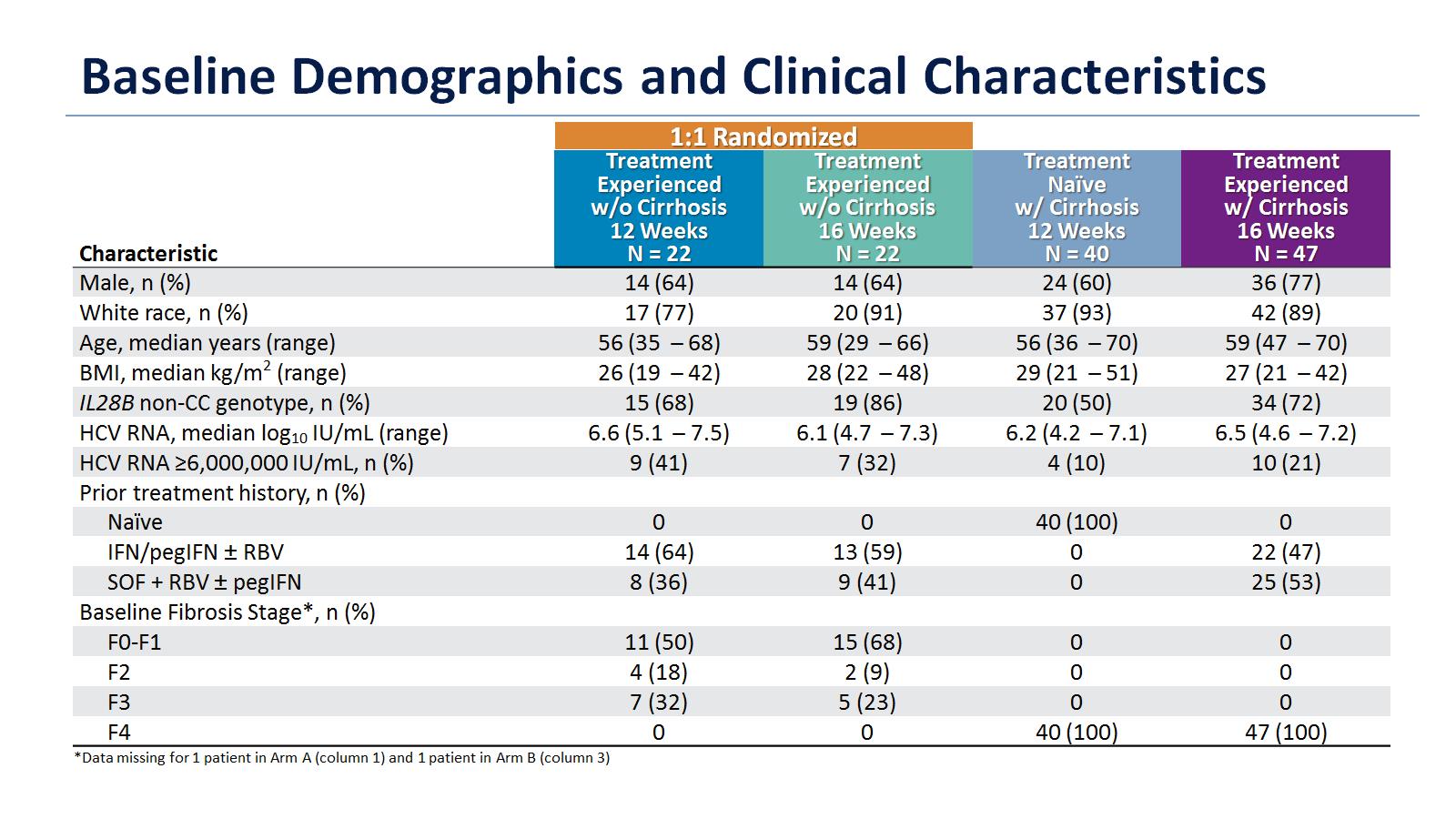 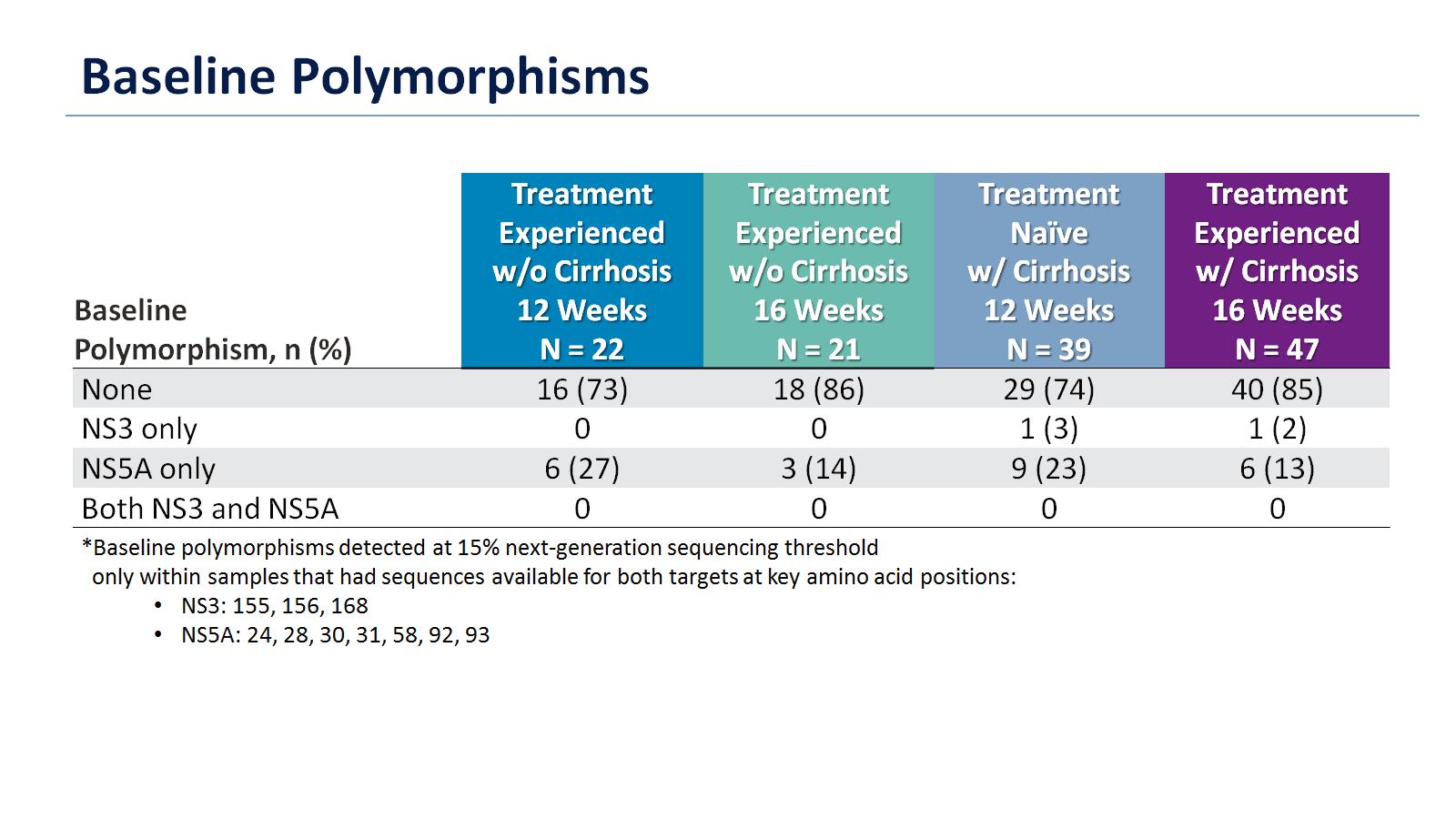 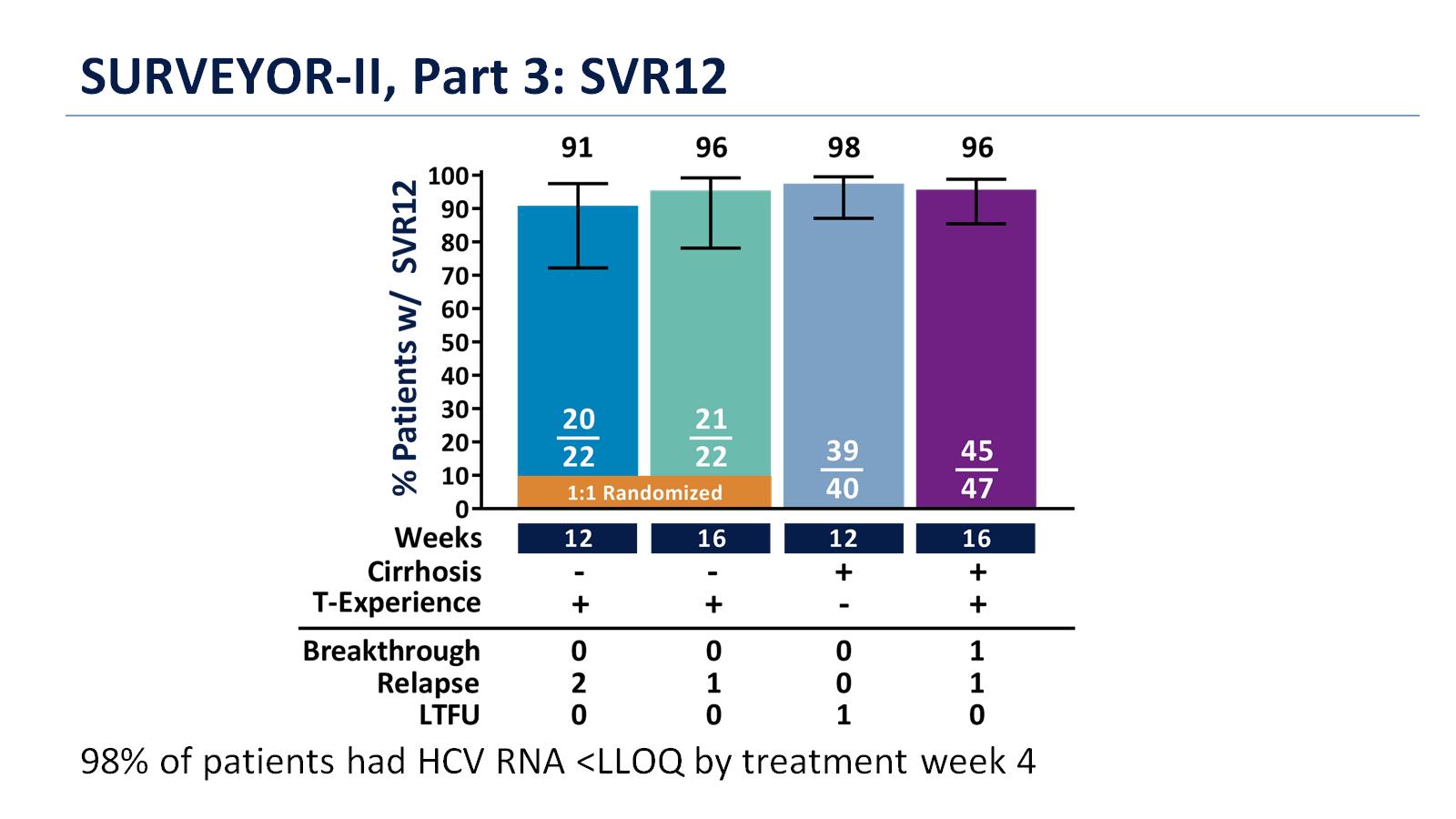 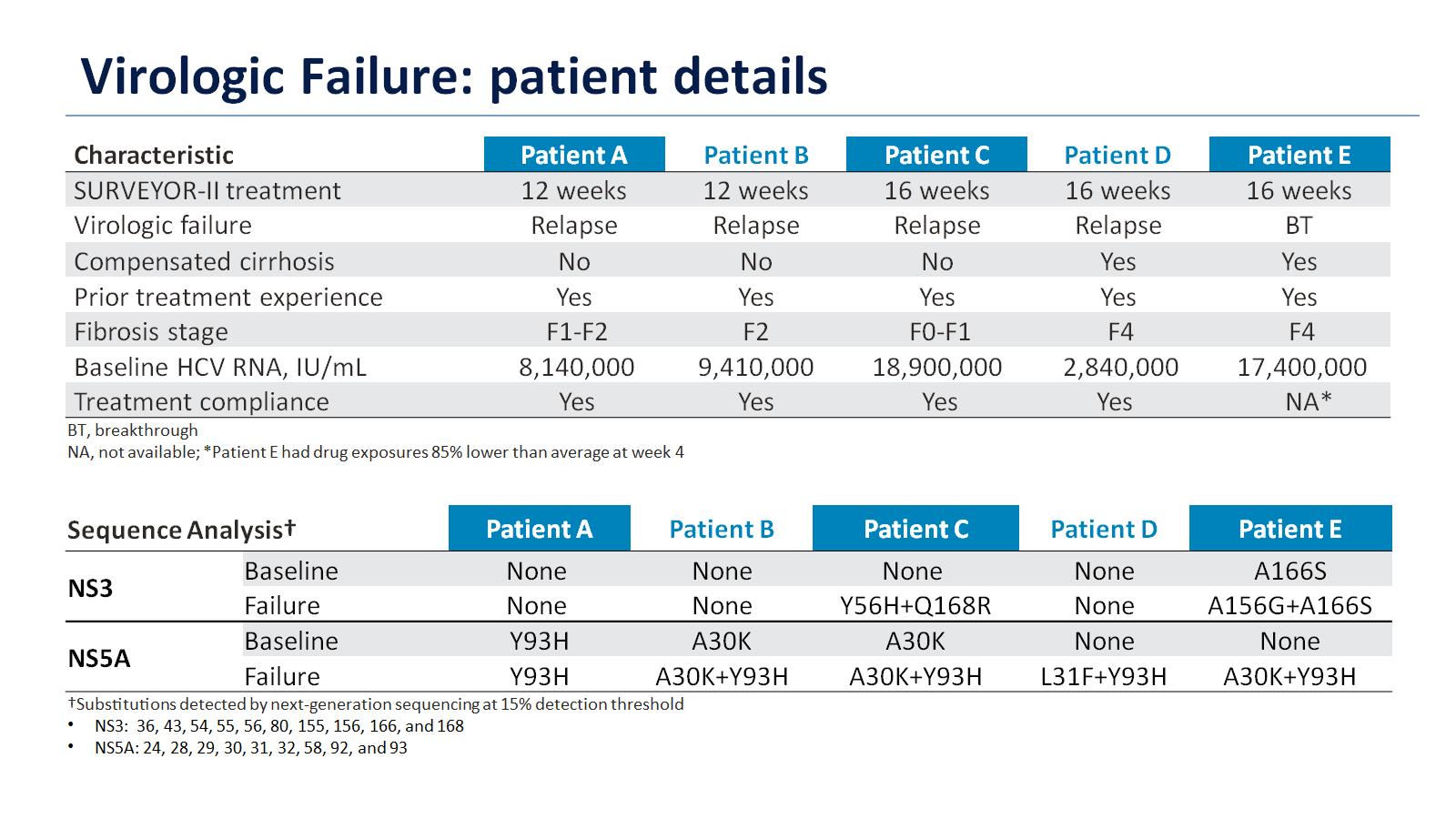 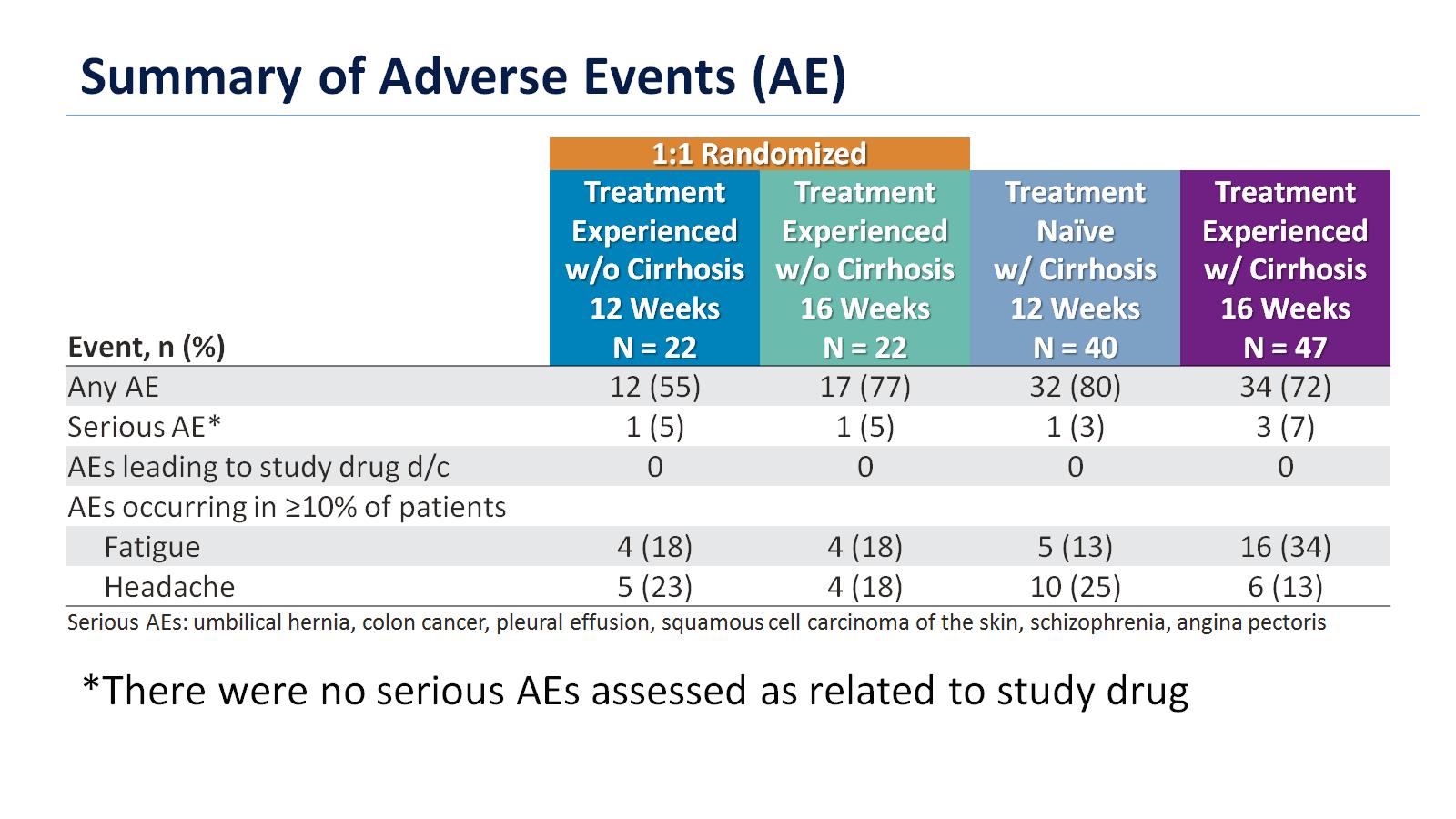 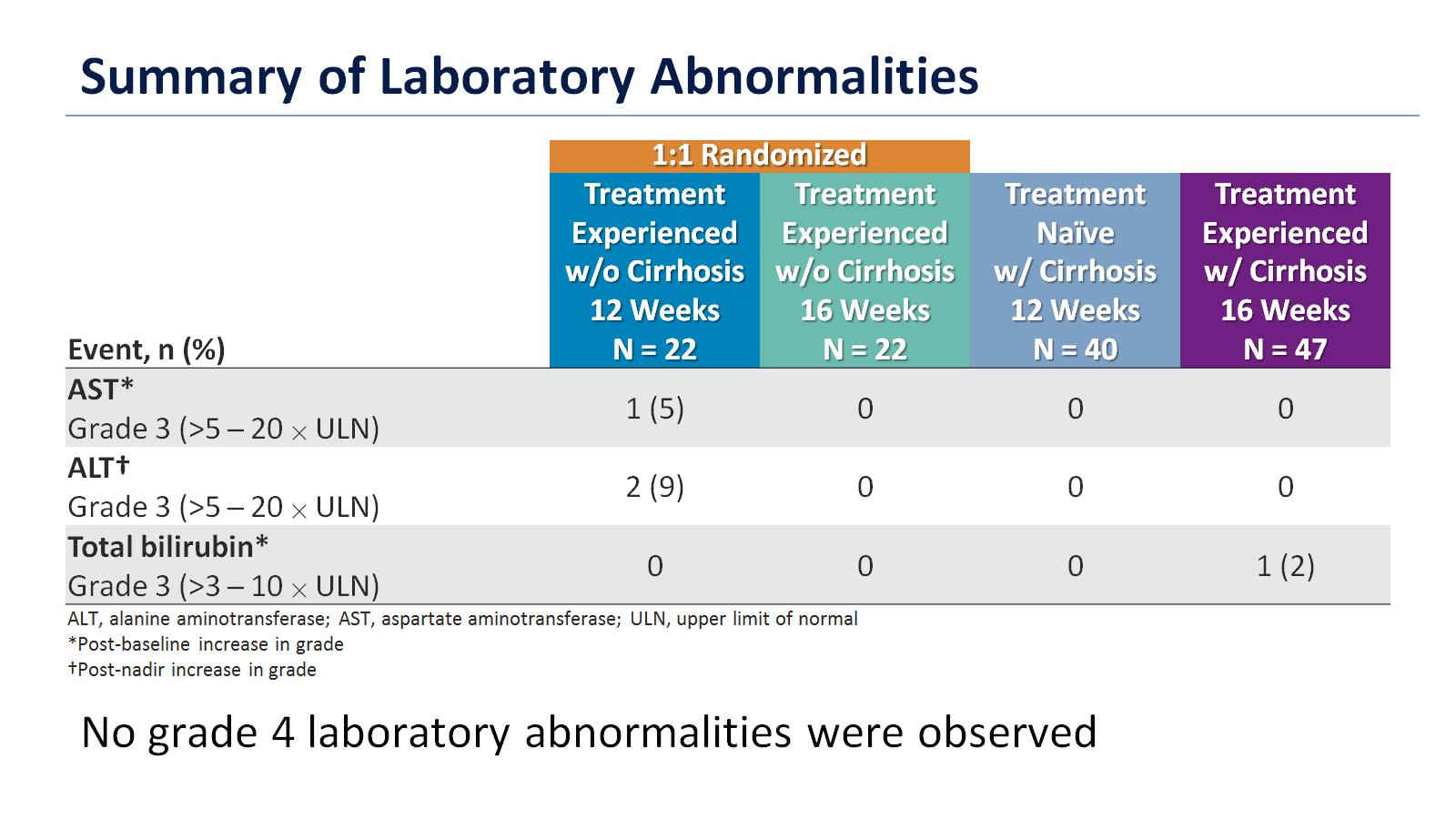 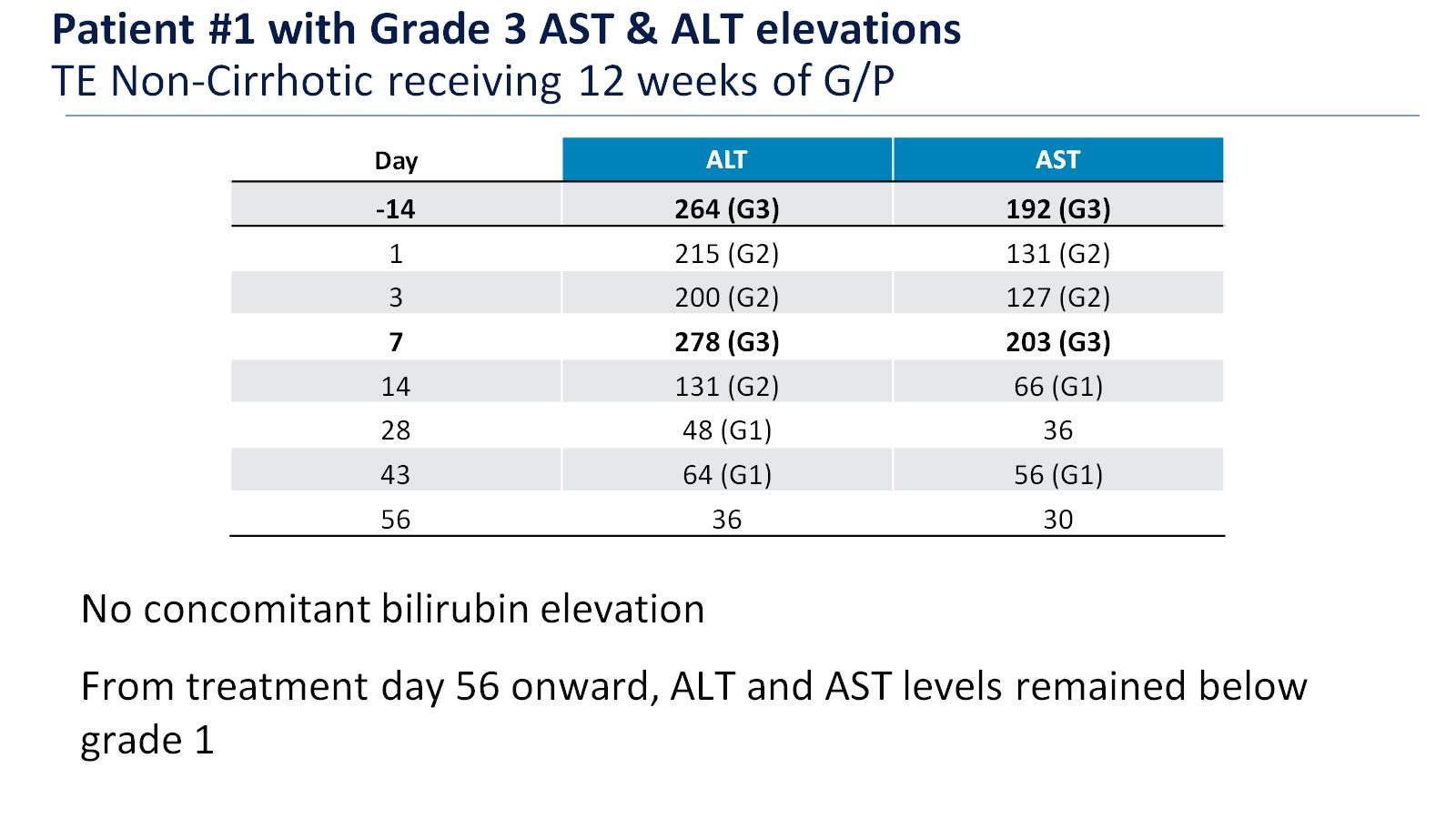 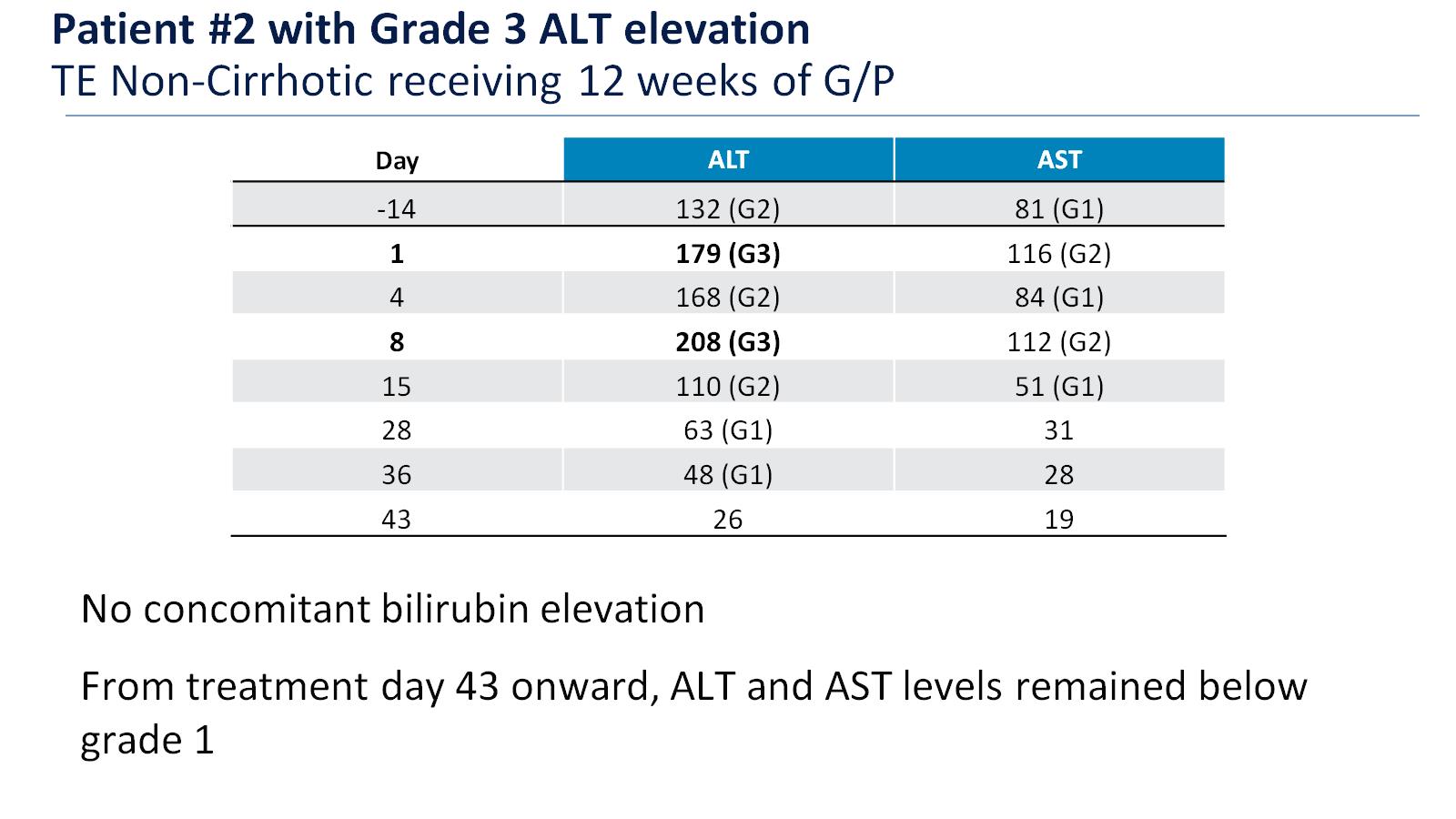 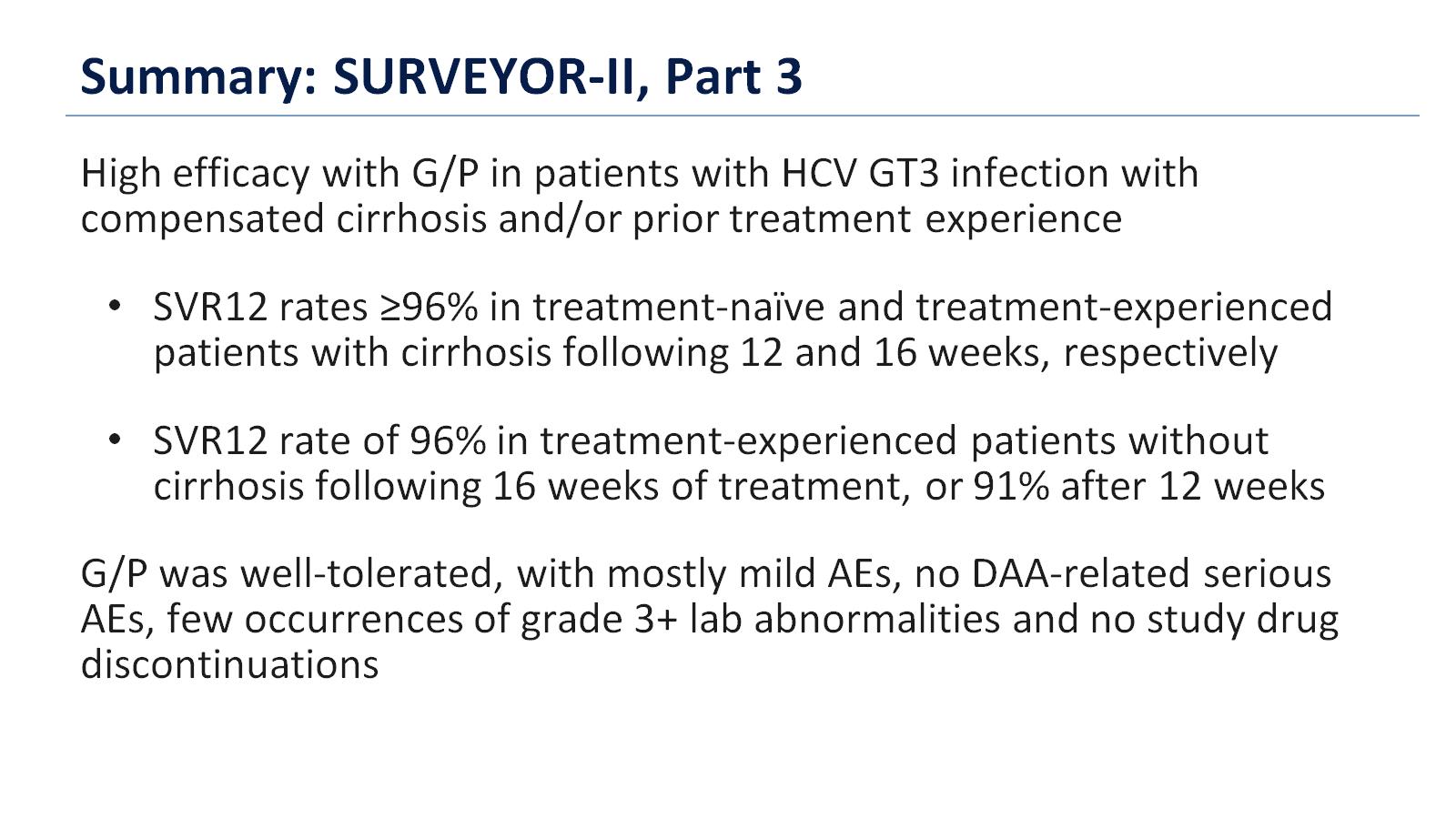 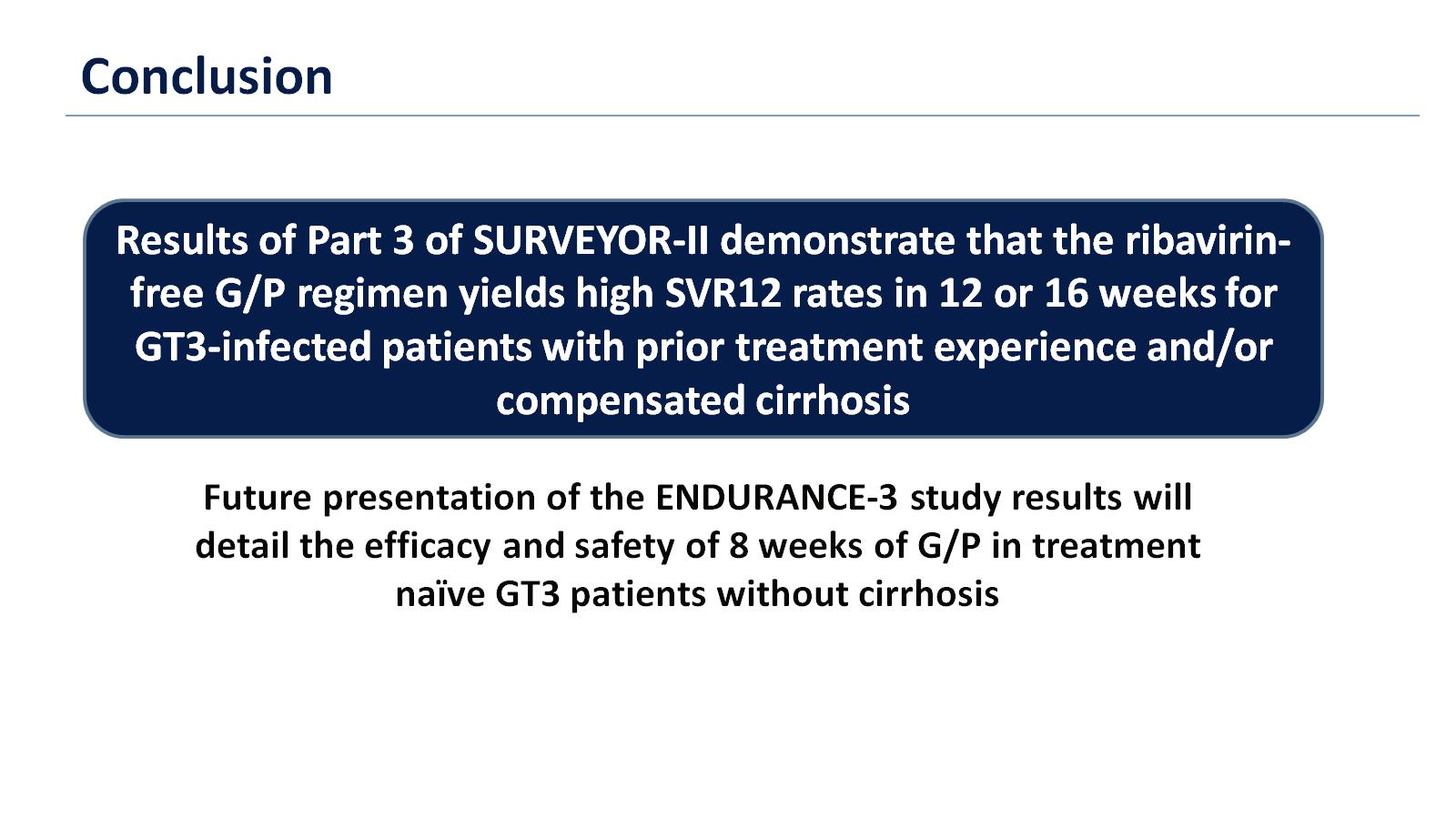 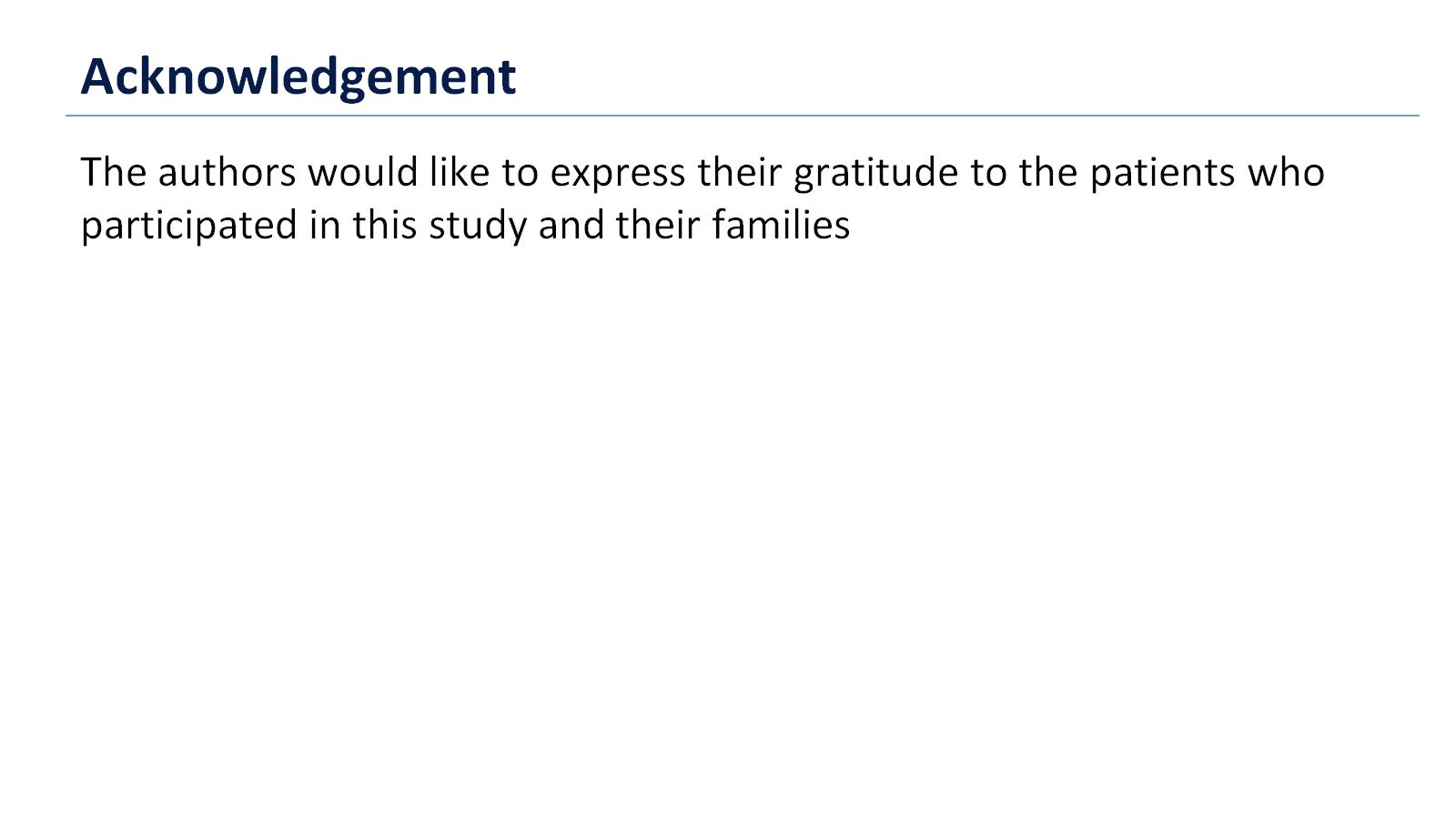